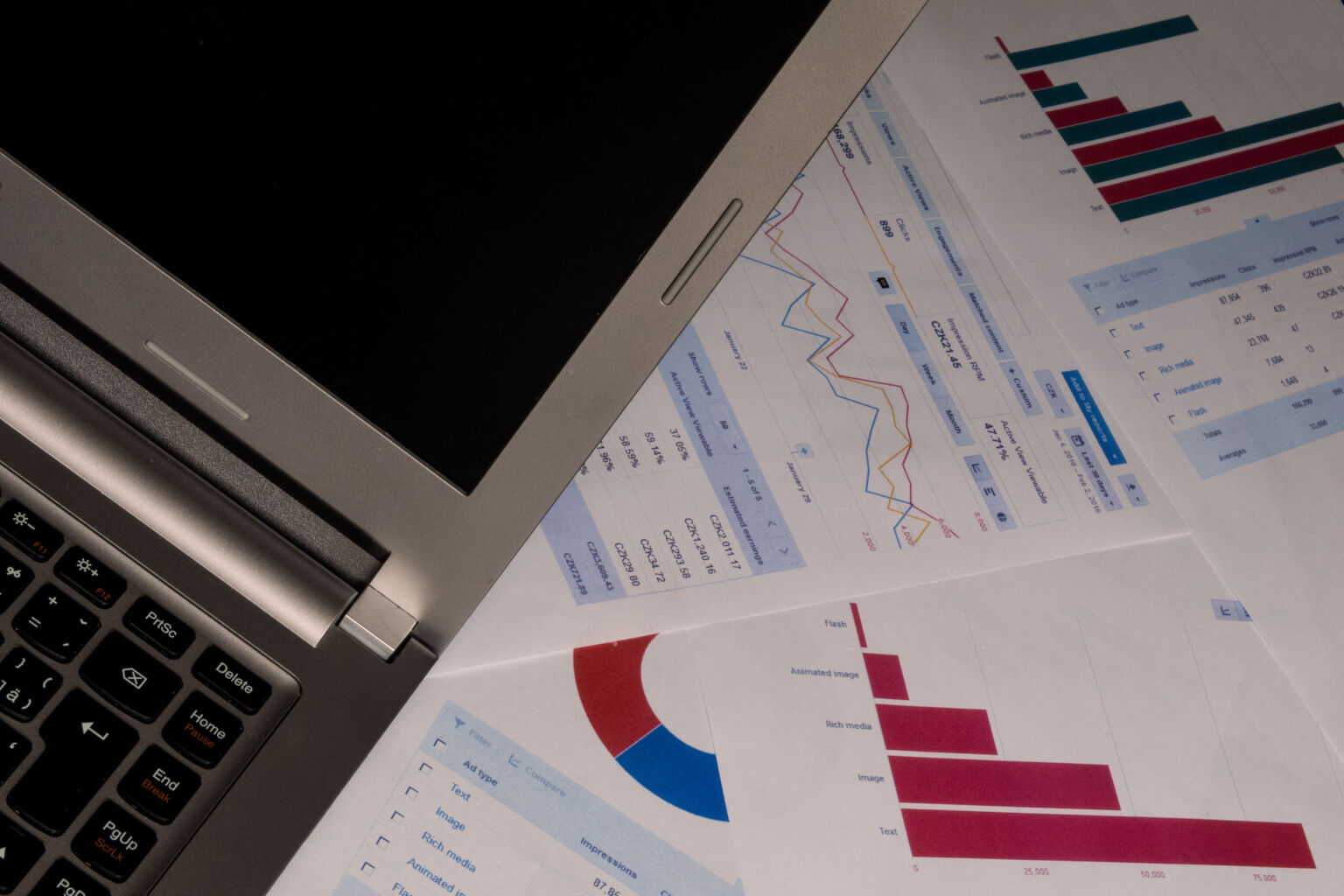 biznesplan
Dr hab. inż. Grzegorz chodak, prof. pwr
Plan wykładu
Biznesplan
Analiza SWOT
Metoda SMART
Plan marketingowy
Inne elementy biznesplanu
Biznesplan jest dokumentem określającym postępowanie przedsiębiorstwa w pewnym okresie. 
Istotą biznesplanu jest określenie celów oraz ustalenie sposobów, metod i środków ich osiągnięcia. 
Ponieważ przyszłość jest w ograniczonym stopniu przewidywalna - zadaniem biznesplanu jest ograniczenie niepewności, ocena prawdopodobieństwa przyszłych zdarzeń oraz rozpoznanie występujących problemów, a więc także zmniejszenie ryzyka podjęcia błędnych decyzji.
Funkcje biznesplanu
służy do rozwijania pomysłów związanych z prowadzeniem przedsiębiorstwa; dzięki temu popełnia się błędy na papierze, a nie w praktyce,
służy do oceny działalności przedsiębiorstwa po okresie na jaki był stworzony; uważna obserwacja i analiza wskażą, na ile założenia biznes planu były realne, jakie są osiągnięcia i w których punktach firma odeszła od jego założeń,
służy jako podstawa wniosku kredytowego oraz ważny dokument przy rozmowach biznesowych (np. przy poszukiwaniu inwestora).
przykładowa struktura biznesplanu małego przedsiębiorstwa
Streszczenie
Ogólna charakterystyka przedsiębiorstwa
Analiza SWOT
Cele przedsiębiorstwa
Plan marketingowy
Plan działalności operacyjnej
Plan organizacji i zarządzania
Plan zatrudnienia
Harmonogram głównych zamierzeń
Plan finansowy
Ocena finansowa
Ogólna charakterystyka przedsiębiorstwa
Nazwa i forma prawna
Przedmiot działalności
Siedziba
Charakterystyka właścicieli/udziałowców
Analiza swot
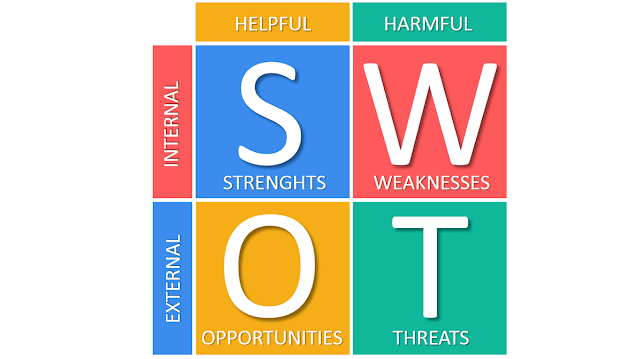 Mocne strony
Słabe strony
Szanse 
Zagrożenia
To zdjęcie, autor: Nieznany autor, licencja: CC BY
sWOT
Analiza SWOT jest elementem analizy strategicznej przedsiębiorstwa i efektywną metodą identyfikacji słabych i silnych stron organizacji oraz badania szans i zagrożeń jakie stoją przed organizacją.

Nazwa SWOT jest akronimem angielskich słów Strengths (mocne strony), Weaknesses (słabe strony), Opportunities (szanse w otoczeniu), Threats (zagrożenia w otoczeniu).
SWOT
SWOT oparta jest na schemacie klasyfikacji dzielącym wszystkie czynniki mające wpływ na bieżącą i przyszłą pozycję przedsiębiorstwa na: 
zewnętrzne w stosunku do organizacji i mające charakter uwarunkowań wewnętrznych, 
wywierające negatywny wpływ na organizację i mające wpływ pozytywny
Szanse – czynniki zewnętrzne pozytywne
Szanse to zjawiska i tendencje w otoczeniu, które gdy odpowiednio wykorzystamy staną się impulsem rozwoju oraz osłabią zagrożenia
Gdzie są pola największych szans dla Twojej firmy ? 
Jakie są ciekawe trendy w twoim otoczeniu ? 
Szanse, które możesz wykorzystać mogą pochodzić z:
szans stwarzanych przez technologię i rynek zarówno w skali mikro, jak makro, 
szans wynikających ze struktury rynku pracy, struktury społeczeństwa, zmian w stylu życia społeczeństwa, wzorów społecznych, lokalnych wydarzeń itd...
Zagrożenia – czynniki zewnętrzne negatywne
Zagrożenia to wszystkie czynniki zewnętrzne, które są postrzegane jako bariery dla rozwoju firmy, utrudnienia, dodatkowe koszty działania. 
Istnienie zagrożeń ma destrukcyjny wpływ na rozwój organizacji lub powodzenie inwestycji, jednocześnie nie pozwala na pełne wykorzystanie szans i mocnych stron
Z jakim przeszkodami zewnętrznymi możesz się spotkać? 
Co robi twoja konkurencja ? 
Czy zmiany technologiczne zagrażają twojej pozycji ? 
Czy zmieniają się wymagania prawne odnośnie twojej pracy, produktu lub obsługi ? 
Czy masz nieściągalny dług lub problemy z przepływami finansowymi ?
Mocne strony – czynniki wewnętrzne pozytywne
mocne strony, czyli atuty organizacji. 
Mocne strony to walory organizacji, które w pozytywny sposób wyróżniają ją pośród konkurencji. 
Mocne strony mogą być wynikiem wielkości organizacji, polegać na dużym udziale w rynku, niskich kosztach jednostkowych, dysponowania nowoczesną technologią, jakością produkcji itd.
Jakie są twoje przewagi ? 
Co robisz dobrze ?
Słabe strony – czynniki wewnętrzne negatywne
Słabe strony to konsekwencja ograniczeń zasobów i niedostatecznych kwalifikacji. Mogą one dotyczyć całej organizacji, jak i jej części.
Każda organizacja posiada słabe strony, jednak zbyt duża ich ilość może spowodować, że przedsiębiorstwo nie utrzyma się na rynku konkurencyjnym.
Co jest robione niedobrze ? 
Co może być usprawnione ?
Jakie elementy organizacji / produktu / dystrybucji… wymagają poprawy 
Czego powinno się unikać ?
Cele przedsiębiorstwa
Cele krótkoterminowe – od kilku tygodni do roku
Cele długoterminowe – powyżej roku
Metoda wyznaczania celów S.M.A.R.T.
Metoda S.M.A.R.T., formułowane przez nas cele powinny być:
S – Specific, konkretny - cel, powinien być jasno sprecyzowany, zdefiniowany i określamy co chcemy dzięki niemu osiągnąć.
M – Measurable, mierzalny - cel powinien być możliwy do monitorowania i zmierzenia. Mierzalność pozwala jednoznacznie określić czy cel został osiągnięty.
A – Achievable, osiągalny - czyli możliwy do osiągnięcia dostępnymi zasobami firmy
R – Relevant, istotny cel powinien być ważnym krokiem naprzód, jednocześnie musi stanowić określoną wartość dla tego, kto będzie go realizował.
Time-bound – określony w czasie - cel powinien mieć dokładnie określony horyzont czasowy, w jakim zamierzamy go osiągnąć.
Wersja rozszerzona S.M.A.R.T.E.R
E: ekscytujący (ang. exciting) – cel powinien być ekscytujący; cel ekscytujący mocno motywuje do osiągnięcia go;
R: zapisany (ang. recorded) – zapisanie celu spełnia kilka funkcji: nie zapomnimy o nim, zapisanie motywuje do jego osiągnięcia – w razie trudności nie można udawać, że cel nigdy nie istniał, gdy jest zapisany.
Plan marketingowy
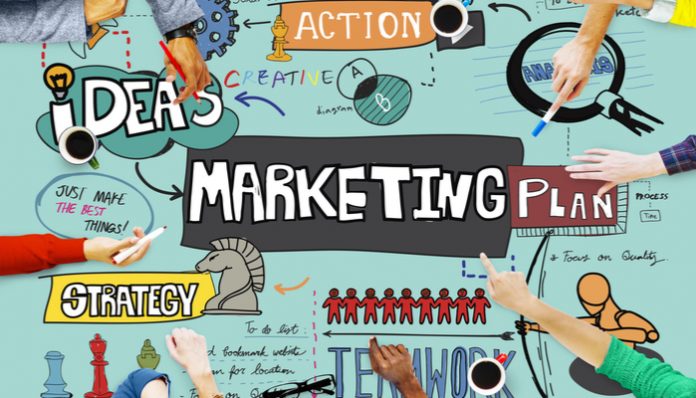 Produkt 
Odbiorcy
Konkurencja
Ceny
Dystrybucja
Promocja
To zdjęcie, autor: Nieznany autor, licencja: CC BY-NC
Plan działalności operacyjnej
Technologia
Nakłady inwestycyjne
Źródła finansowania inwestycji
Plan ilościowy produkcji
Zaopatrzenie
Plan organizacji i zarządzania
Schemat organizacyjny
Zasady zarządzania
Plan zatrudnienia
Struktura zatrudnienia
Płace
System motywacyjny
Plan finansowy
Plan przychodów
Plan kosztów
Rachunek zysków i strat
Wyznaczenie progu rentowności
Plan przepływów pieniężnych
podsumowanie
Warto sporządzić biznesplan, nawet jeśli zewnętrzne podmioty tego nie wymagają
Praca włożona w sporządzenie biznesplanu zwykle zwraca się w postaci lepszych wyników finansowych i bardziej świadomego omijania ryzyk
bibliografia
http://www.zlotefirmy.pl/cele-firmy/
https://mfiles.pl/pl/index.php/Zasada_SMART
https://pl.wikipedia.org/wiki/S.M.A.R.T._(zarz%C4%85dzanie)